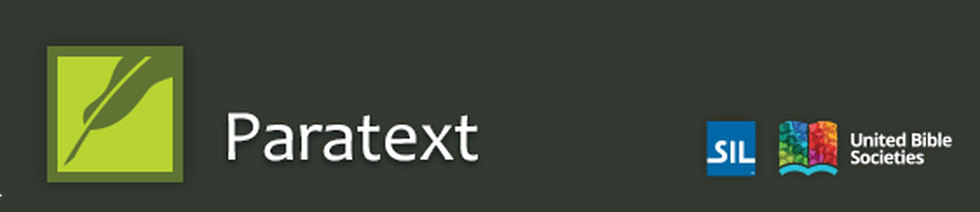 BACK TRANSLATION      	              By:  James Madaki
                                                       Event:  LTCT 2019
                                                         Venue:  Ruiru, Kenya
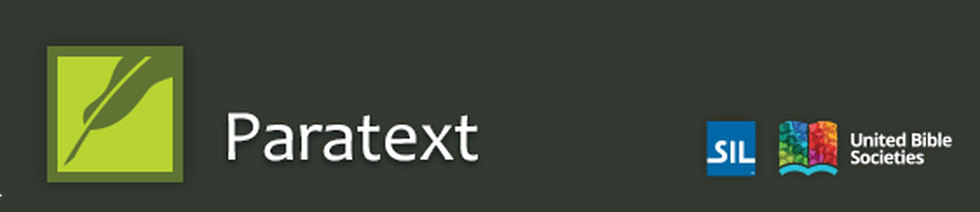 WHAT IS A
 BACK TRANSLATION?
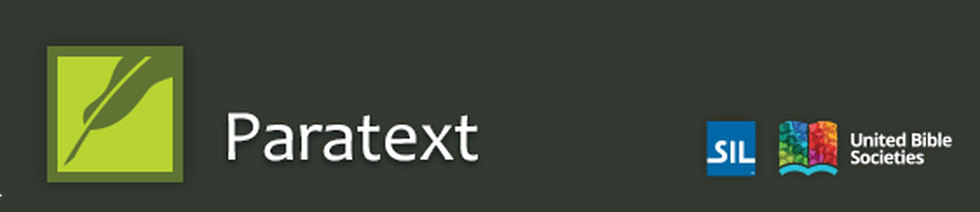 It’s a separate project within Paratext mirroring the target language Project.
It’s usually in a language of wider communication that the Consultant understands or know.
A consultant uses Back Translation to help a translation team improve on it’s exegetical choices of the text.
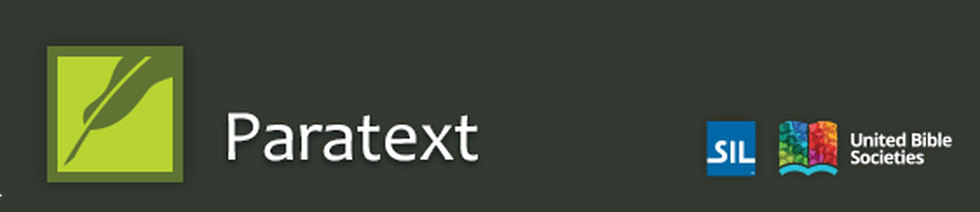 A back-translation reflects as closely as possible the literal content and grammatical structure of the translation in another language. 
It does not, and is not supposed to, sound natural because it shows the grammatical patterns used in the language of the translation.
TYPES OF BACK TRANSLATION
Literal Back Translation (Word for Word)
Free Back Translation (Phrase by phrase)
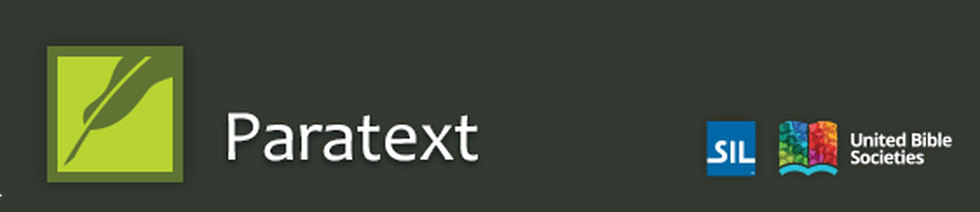 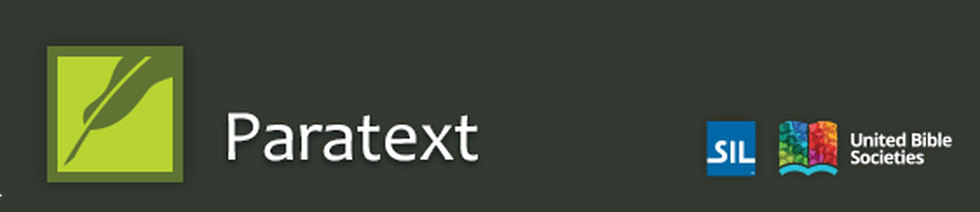 A GOOD BACK TRANSLATION
Should be done by someone other than a translation team member
Should be natural and reflect the understanding of the text in the target language
Should NOT use any help material while back translating
Should reflect exactly what the target language is stating. (Not what you think it should say.)
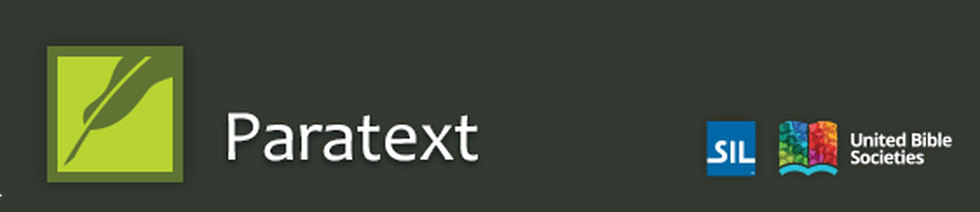 CREATING A BACK TRANSLATION PROJECT
[Speaker Notes: What is pathway?
Print and electronic publications can be distributed on web sites, Android cell phones, and Java feature phones]